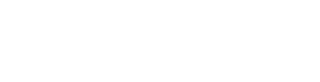 WiFi Knowledge Summit - 2025Matter and WiFi22nd May 2025
Vijai Simha – Dean Academics & Director, CoE for Connected Intelligence
Matter is an application layer standard that aims to simplify and unify the connected home experience.
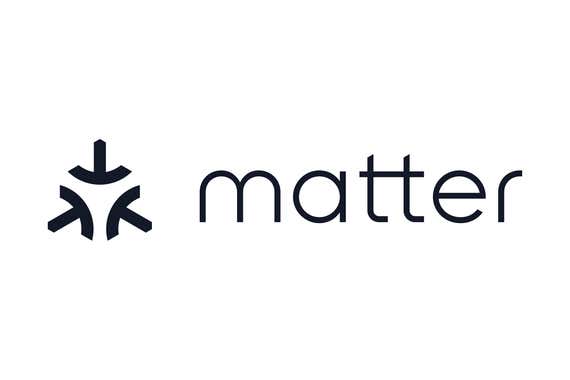 Matter is currently the primary candidate to addressthe issue of fragmentation in Smart Homes.
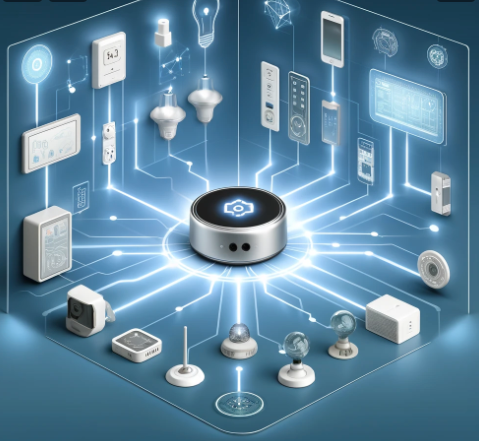 Key Differentiating Features
IP-Based Networking
Developer-friendly – Open Source & Community-driven
Simplified Setup and Commissioning – BLE, NFC & QR
Security – DCL (Distributed Compliance Ledger)
Multi-Admin
Local Communication
Federated – No single point of failure
Matter + Thread + 802.15.4 is an excellent stack for Low-power, Low-cost Sleepy End Devices
Support for Legacy devices via Matter Bridges
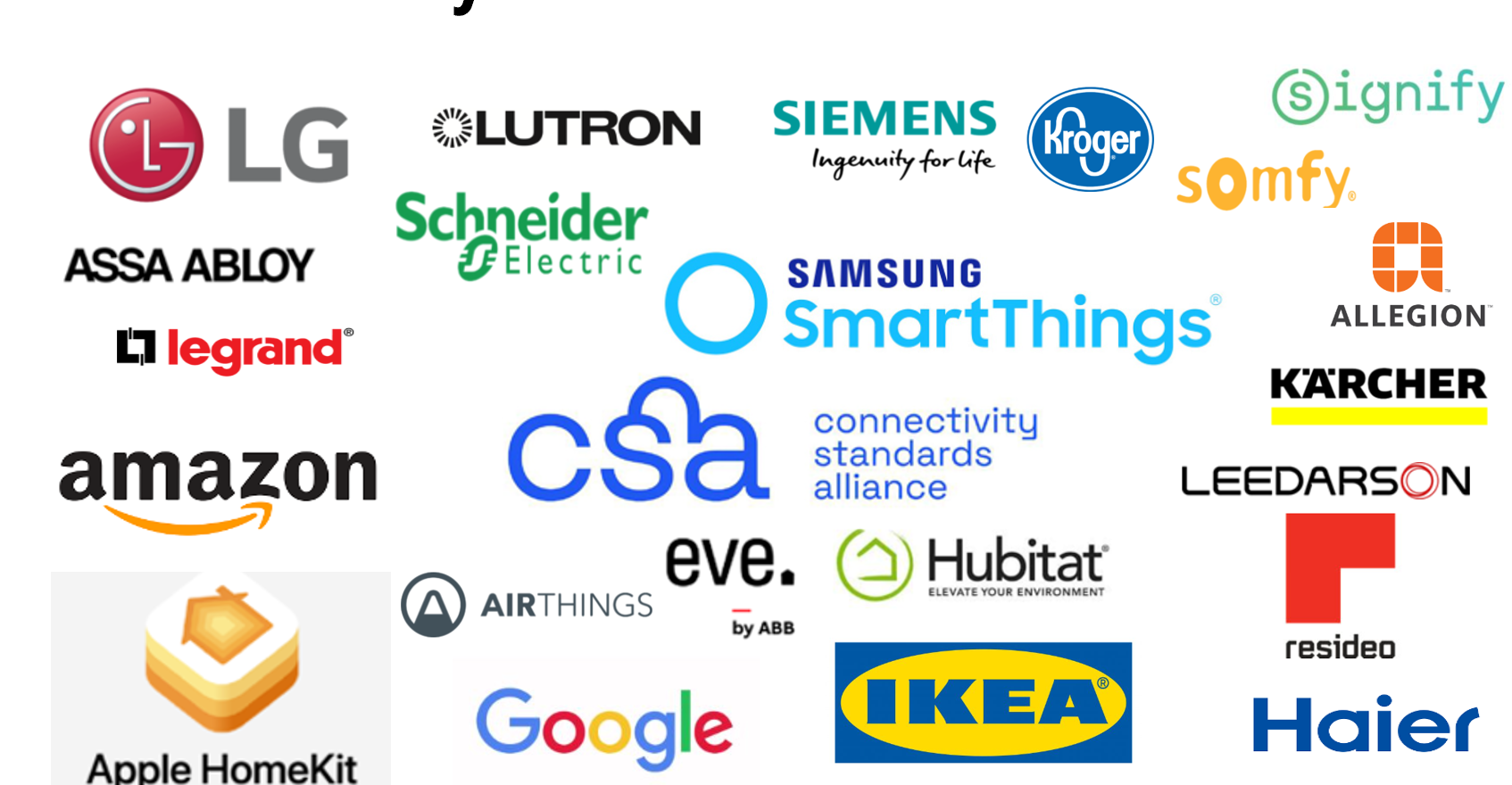 Strong and growing set of Products and Ecosystems
Wide support by IoT SoC players and other entities in the developer ecosystem
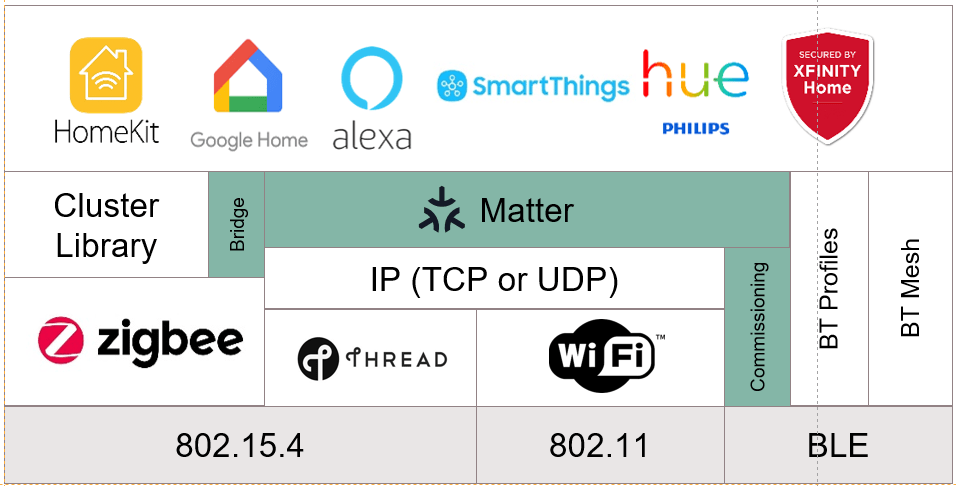 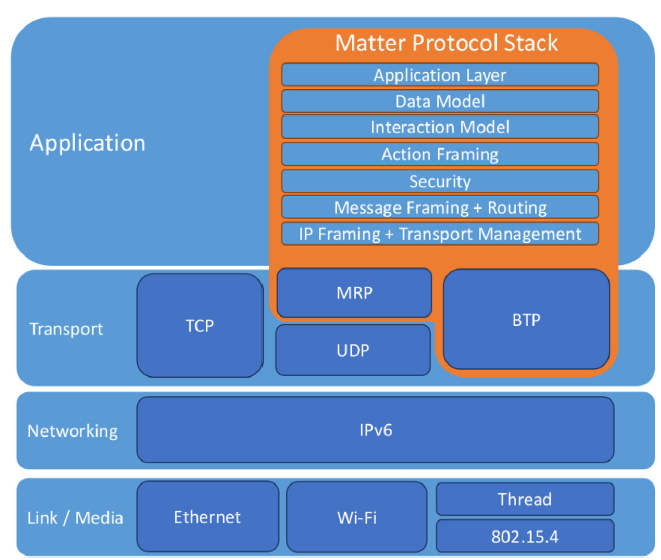 Matter Releases: Feature Progression
Matter Releases: Device Types Supported
The Last Year – Matter Ecosystem
Enhanced Multi-admin Support
Expanded Device Support – Energy Management, Heat Pumps, Batteries, Solar panels
HRAP – Home Routers and Access Points 
Optimizations for Battery Performance (Sleepy End Devices)
Matter 1.4
Matter 1.4.1
Enhanced Setup Flow (ESF)
Multi-Device Setup QR Code
NFC Tap-to-Pair Onboarding
Thread 1.4
Thread Border Router Interoperability
Enhanced Commissioning and Credential Sharing 
Improved Network Diagnostics
Smartphone
Support
Android 15 – Supports Thread Support, Border router functionality (‘Use Thread’ toggle)
iOS 18 – Expands support for Matter, Thread accessories and Thread border routers.
Product
Launches
Expansion of Product Portfolios of Major Ecosystems (Amazon, Google, Samsung etc)
New Entrants: Nanoleaf, Wemo, Aqara, Yale.. Lots more
Matter & WiFi: A Powerful Combination
Integrates the fragmented Smart home – Connects WiFi clients & Low-power devices
Leverages existing WiFi ecosystem
Streamlined onboarding and device setup – BLE, QR, NFC
Widens the range with long-range device support
Security enhancements
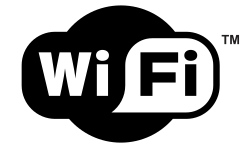 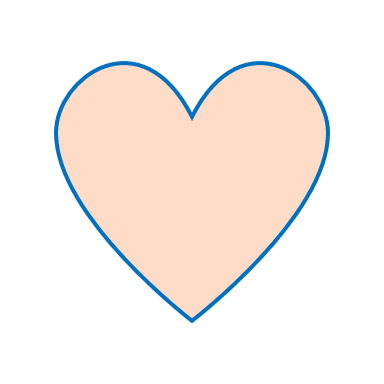 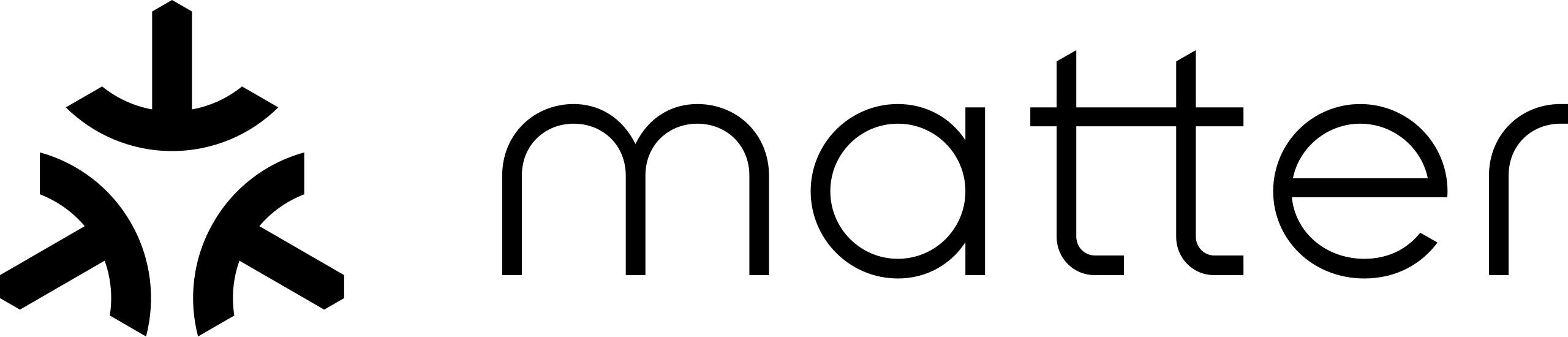 HRAP – Home Router and Access Points
Home Routers can now act as WiFi Access Points & Thread Border Routers
Multi-protocol support without need for a separate OTBR or IoT Gateway
Co-commissioning of Thread and WiFi devices
Forms a backbone for future-proof smart home deployments
Easy onboarding – secure directory for storing and sharing Thread network credentials
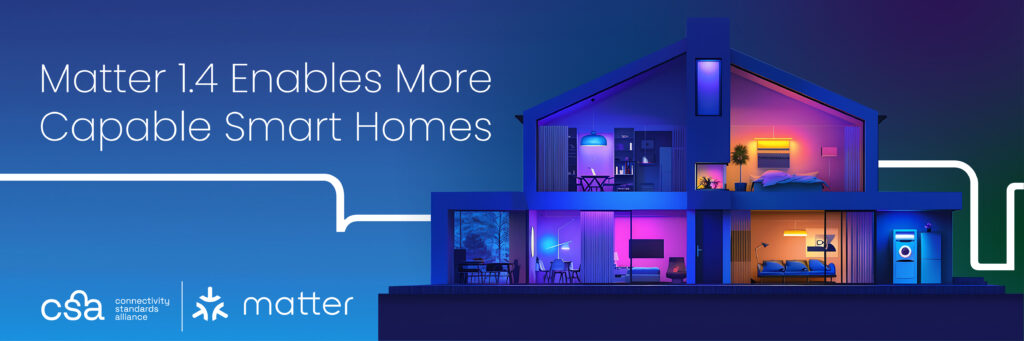 Matter Casting & Matter Streaming
Open, manufacturer-neutral protocol for casting of media (eg. Smartphone –to- TVs)
Amazon Fire TV and Echo Show support Matter Casting with Prime Video
Panasonic TV support
Limited support from other market players
Matter Release 1.5 (Dec 2025) is expected to provide support for cameras and live video streaming
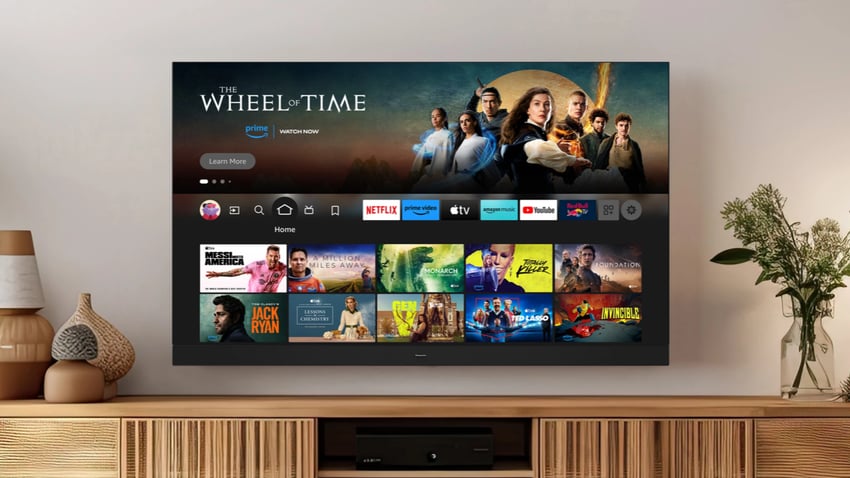 India’s First Liberal STEM University
Interdisciplinary & Futuristic Majors
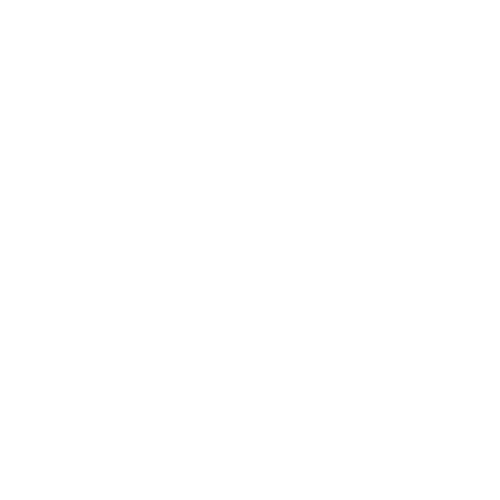 Life Sciences
eMobility
Digital Transformation
Energy Sciences
Sustainable
Entrepreneurship
Project-based Learning Pedagogy Aligned to Industry Needs.

Options to explore and experiment 
before choosing Major stream (after Year 1)
Launch – Matter Meetup @ Atria University
CoE for Connected Intelligence shall host ‘Matter Meetups’ at Atria University Campus
Open Platform for interactions between Industry Practitioners, Academicians and Students
Kick-start with a One-day Workshop on Matter Protocol (
Reach out to simhav@gmail.com or vijai.simha@atriauniversity.edu.in
https://www.atriauniversity.edu.in/
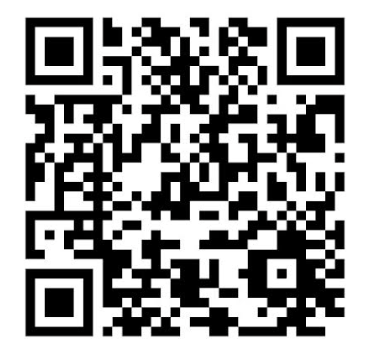 Thank You
Vijai Simha - 7702352020
Email: vijai.simha@atriauniversity.edu.in or simhav@gmail.com

LinkedIn: https://www.linkedin.com/in/vijaisimha/
IoT Progression – From Thing to System-of-Systems
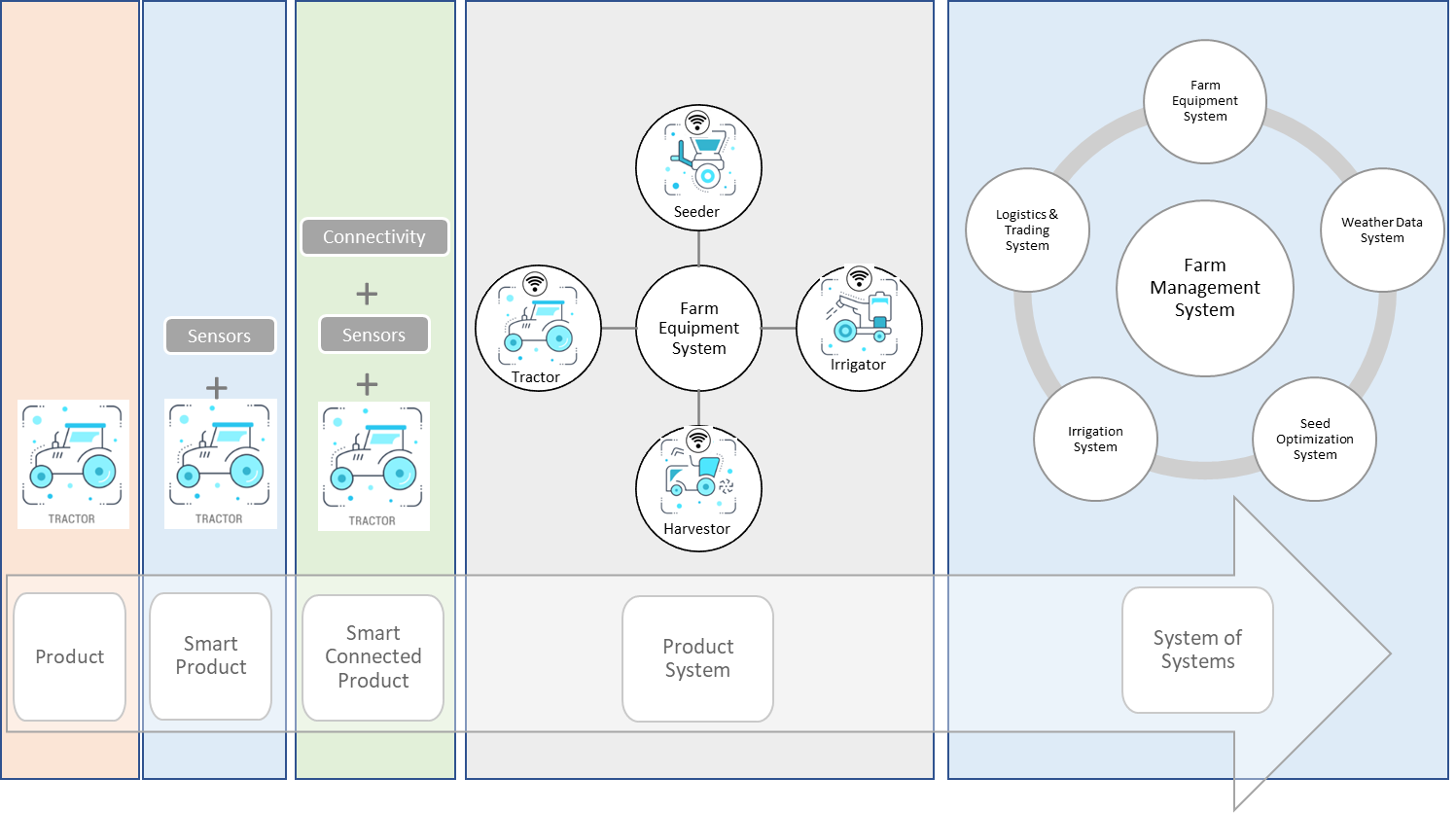 16